Rice Flour Dry Milling Introduction
Footer of the presentation
朱晓月 Arena Zhu, Process Innovation Manager
1
Every Day, Billions of People Come into Contact with Bühler.
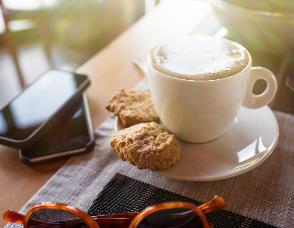 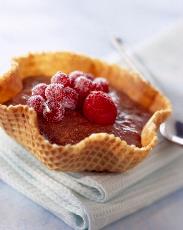 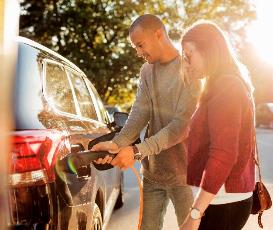 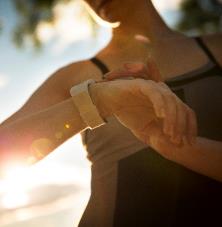 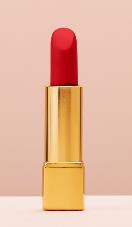 06:30
07:15
10:00
15:00
19:00
Buhler Rice FLour Dry Milling Solution |  Buhler GF-Food
07:00
07:30
12:00
18:00
20:00
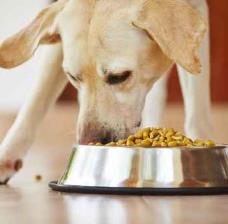 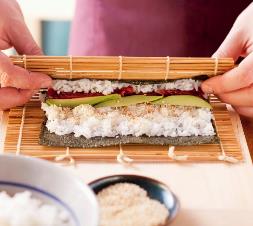 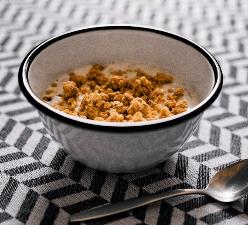 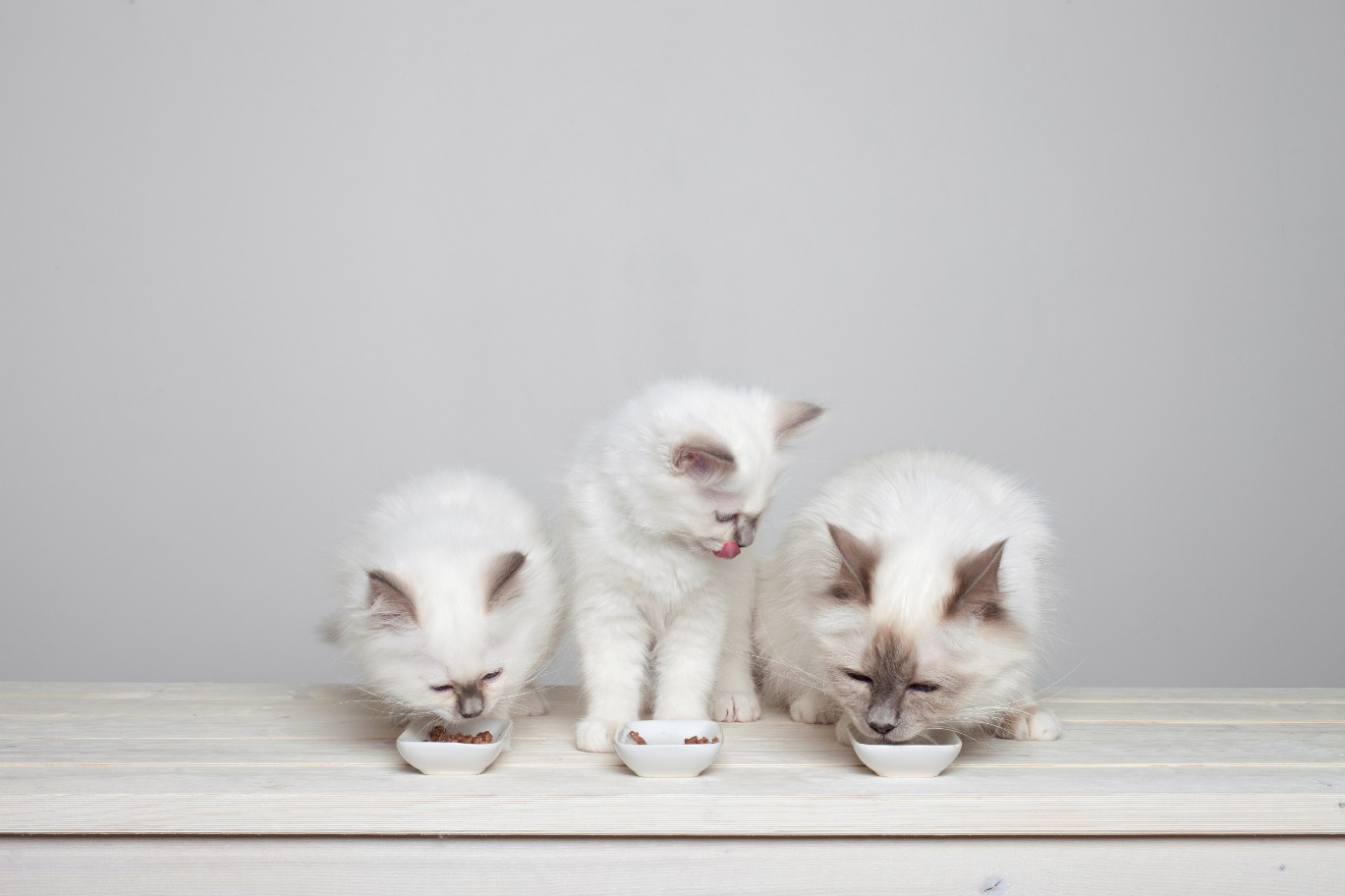 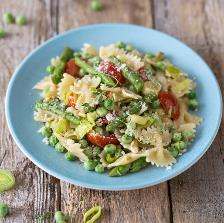 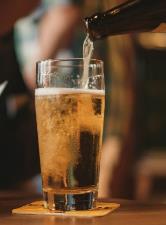 Our BusinessStrong Position in our Industries
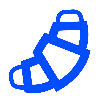 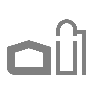 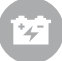 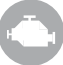 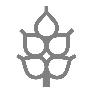 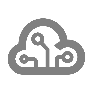 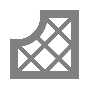 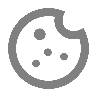 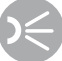 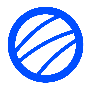 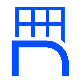 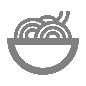 BISCUITS
value nutrition
WAFER
Grain Quality
DiGITAL TECH.
MILLING SOLUTIONS
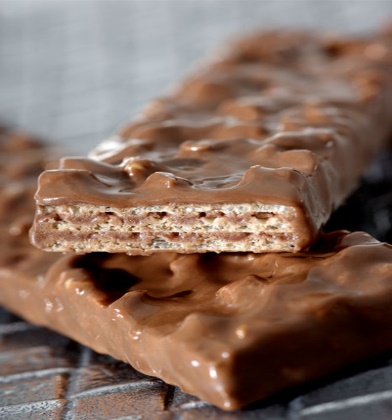 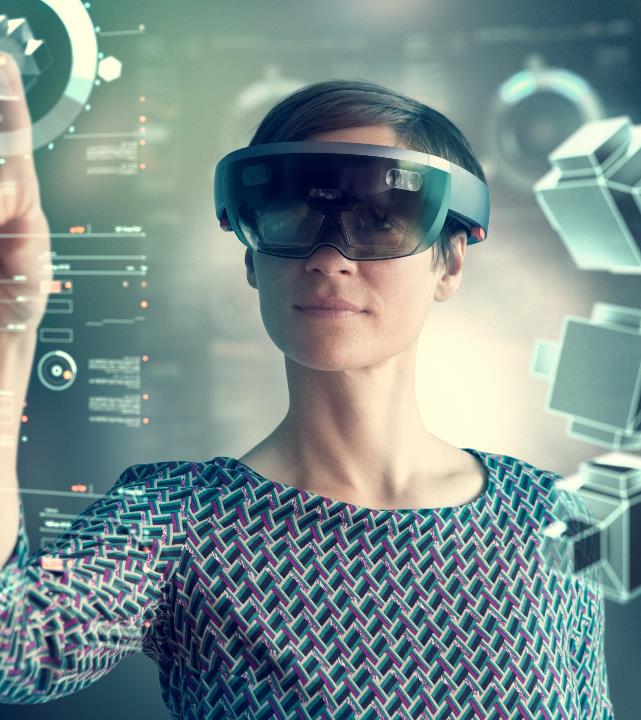 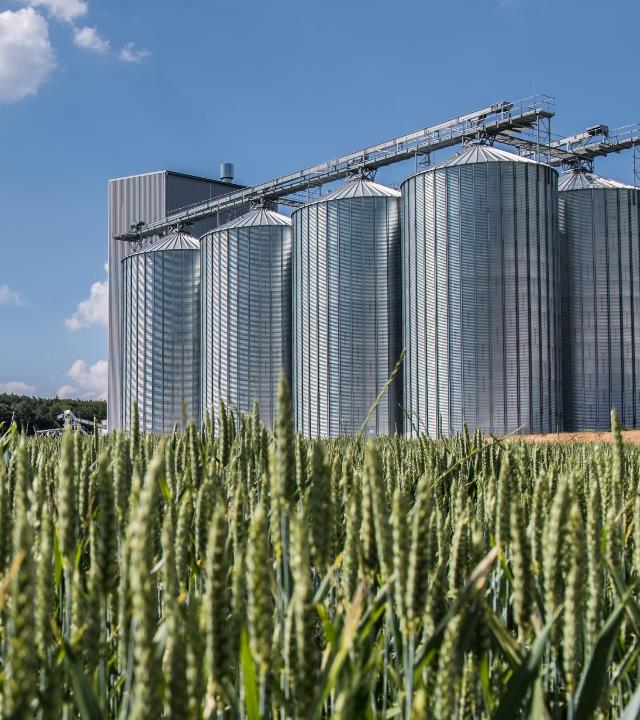 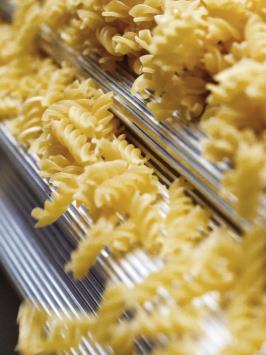 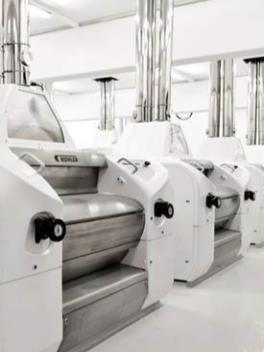 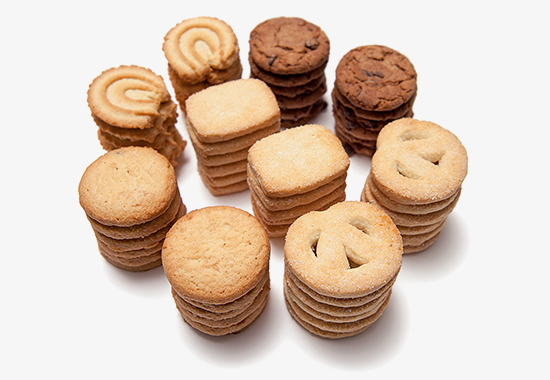 50% of all wafers produced on Bühler lines
No. 1 in optical sorting globally with >25,000 installed machines
40% of pasta35% of cereals20% of animal feed
75% of global malt and 30% of rice produced with our solutions
>60 years of experience in biscuits & cakes
65% of world’s wheat milled on our machines
Buhler Rice FLour Dry Milling Solution |  Buhler GF-Food
Leybold  optics
Die Casting
Grinding & Dispersion
BAKERY
Chocolate & Coffee
Confectionery
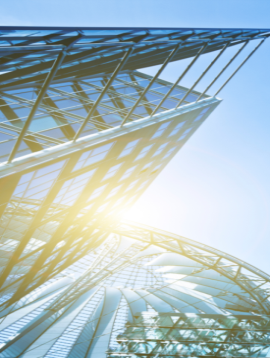 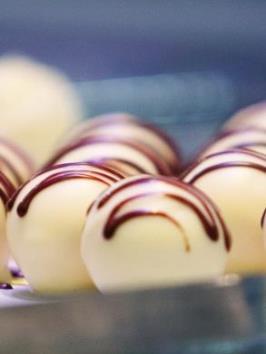 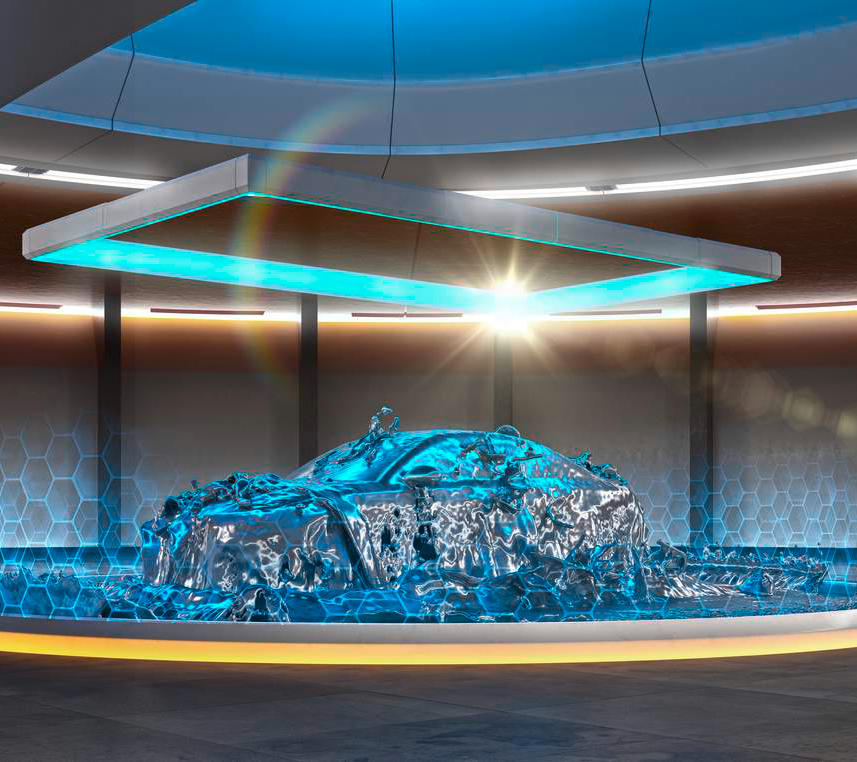 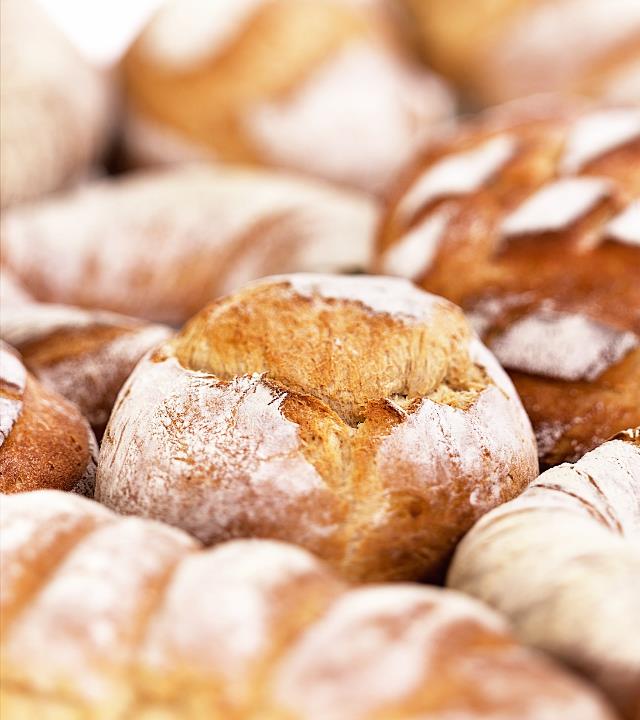 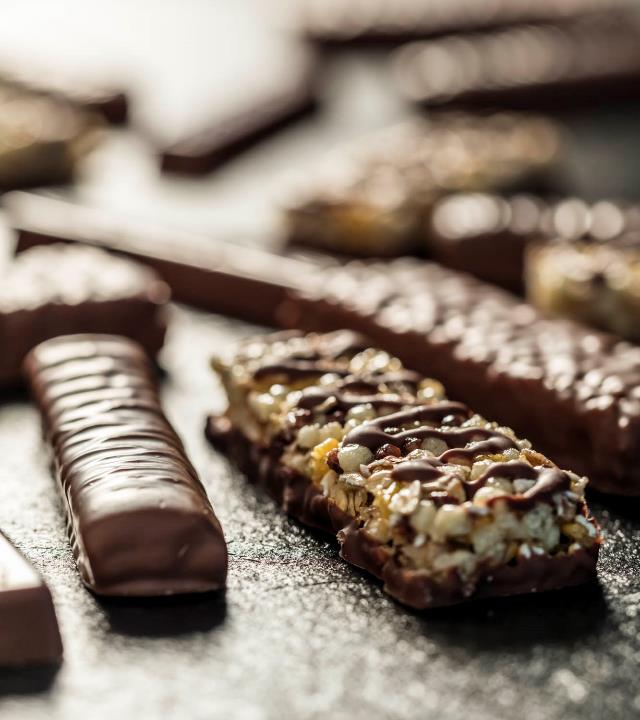 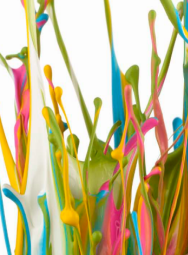 60% of all chocolate, from bean to bar made on Buhler
25% of all aluminum components  cast on our equipmen
50% of cars worldwide contain components with technology
100% of top 10 ink producers worldwide use Buhler
70% market share for hollow products (figurines etc.)
Mixing, aerating and dough preparation for complete plants
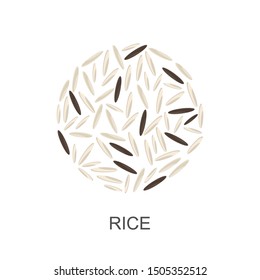 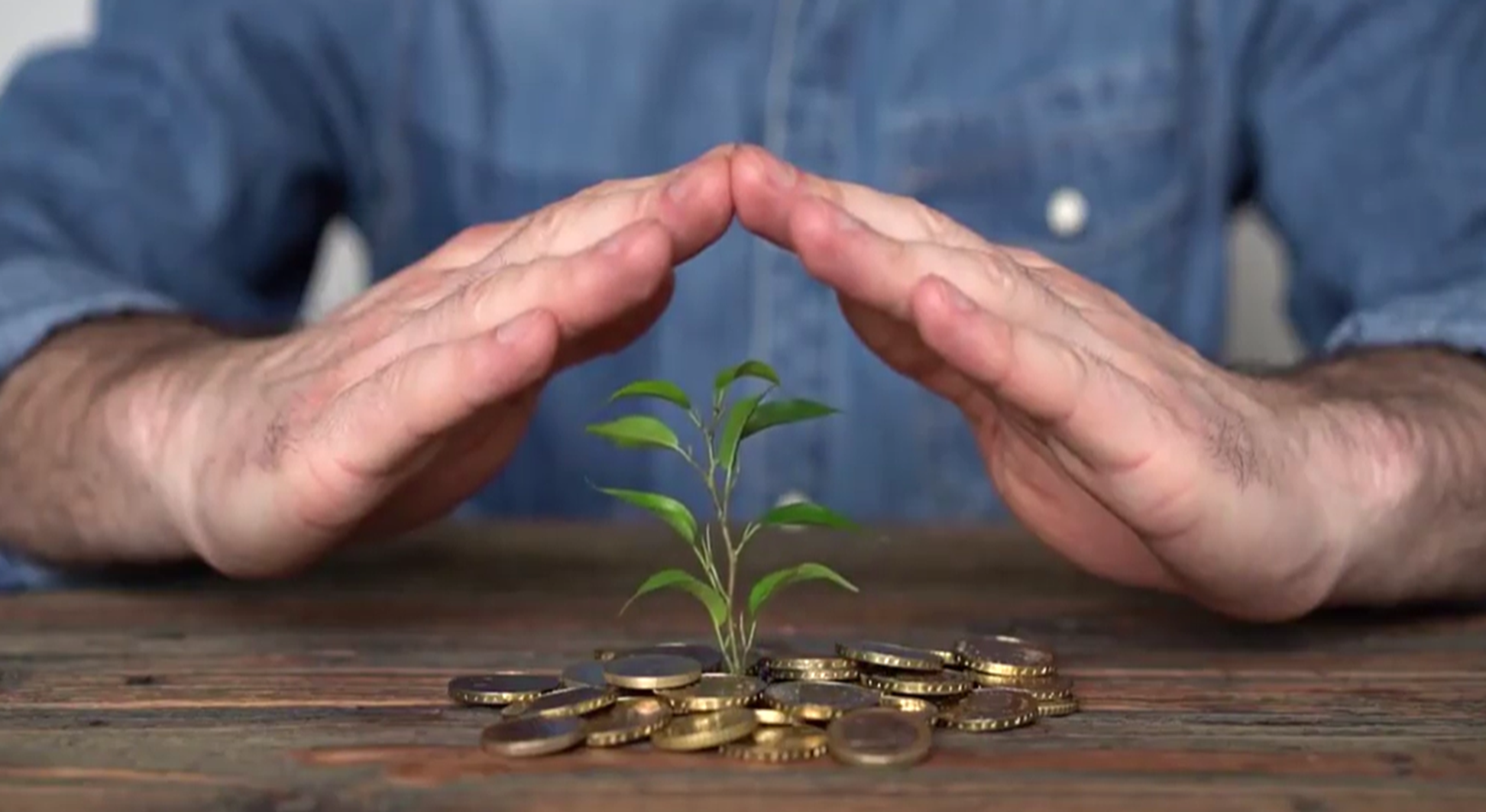 Rice Flour Position in the Rice Production & Nutrition Value Chain
Broken Rice
Reduce
Avoid
Optimized cleaning using optical sorting
Nutritional losses
Quality losses
100%
5%
Nutrition Ratio
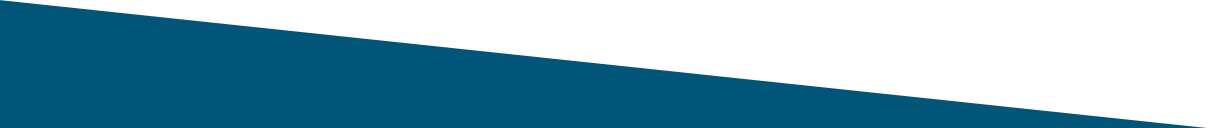 100%
Quality Ratio
67%
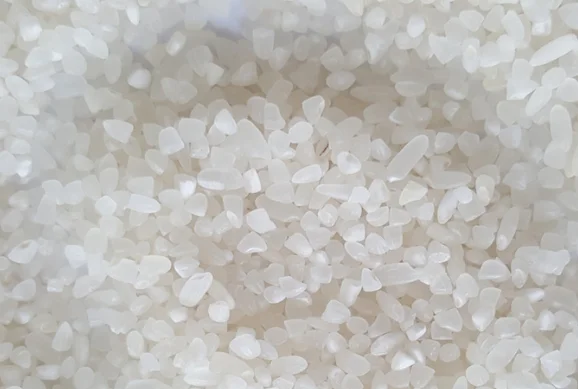 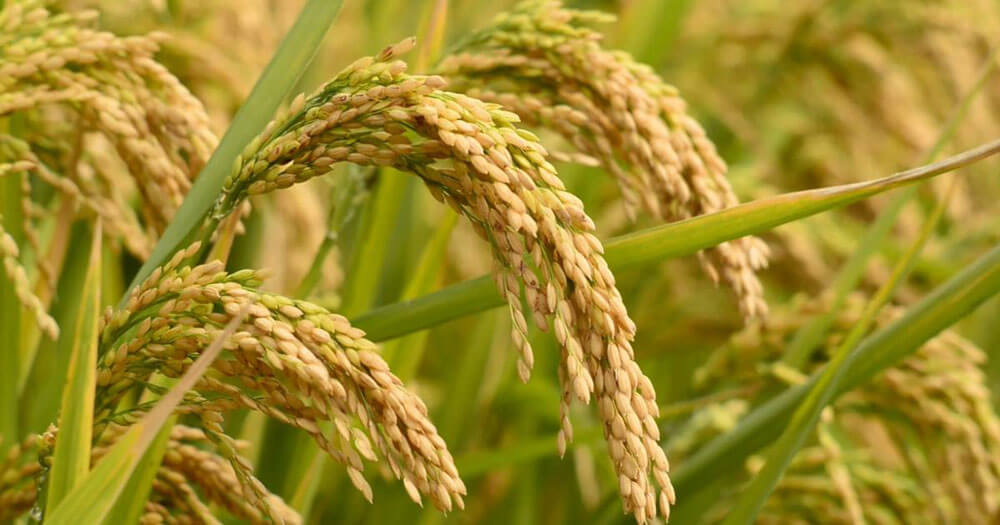 Buhler Rice FLour Dry Milling Solution |  Buhler GF-Food
Rice Storage
Milling
Paddy
Rice
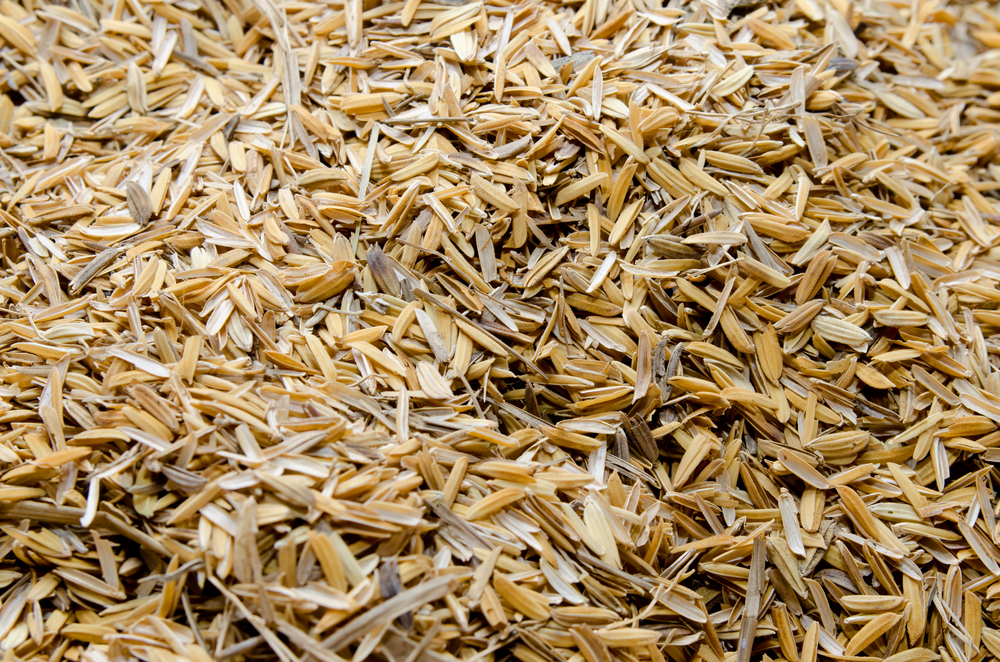 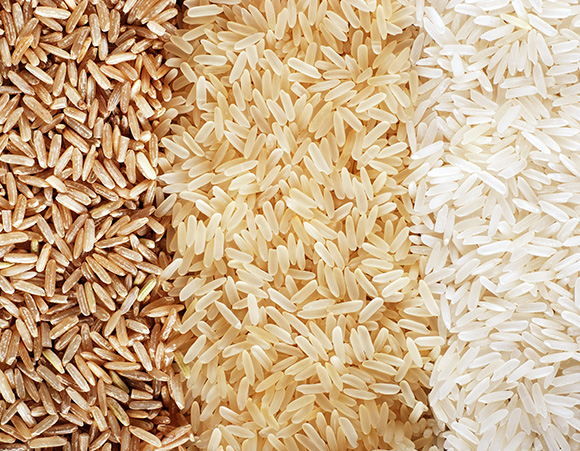 Husk
Sorting Rejects
Reuse
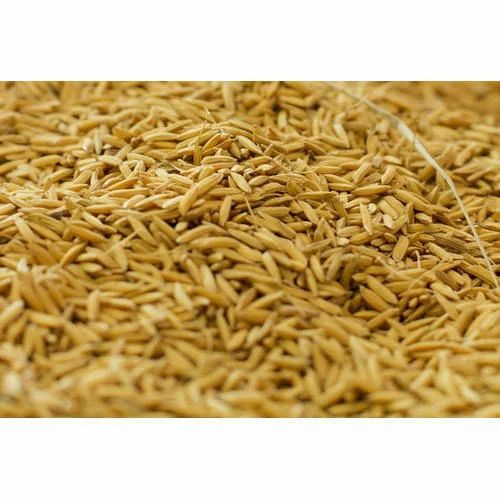 Side-streams valorization
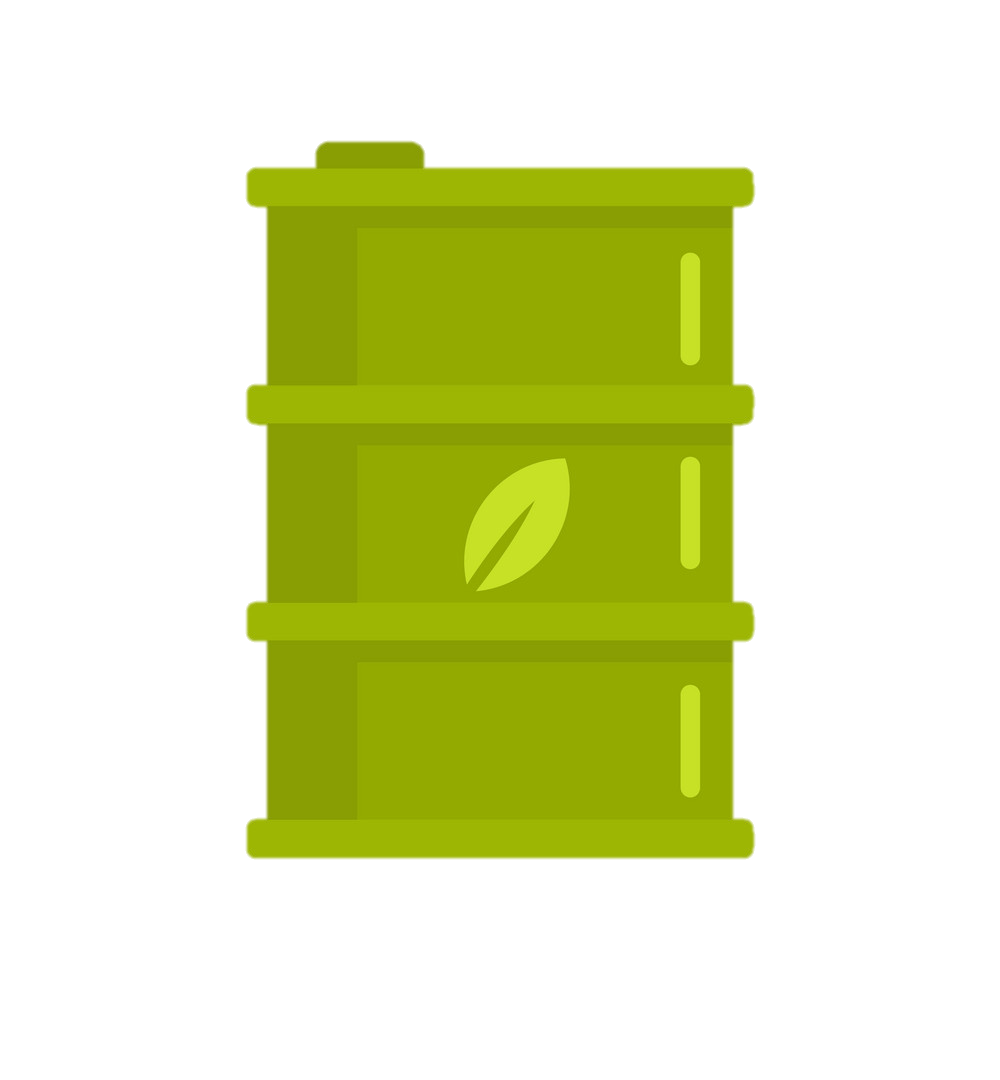 Rice bran
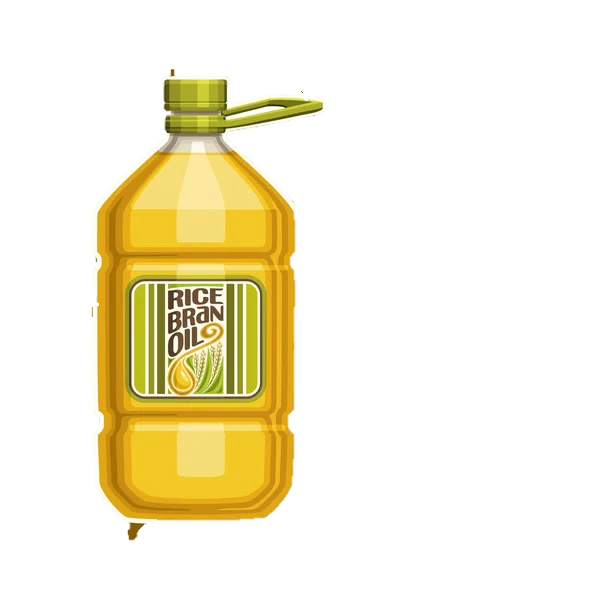 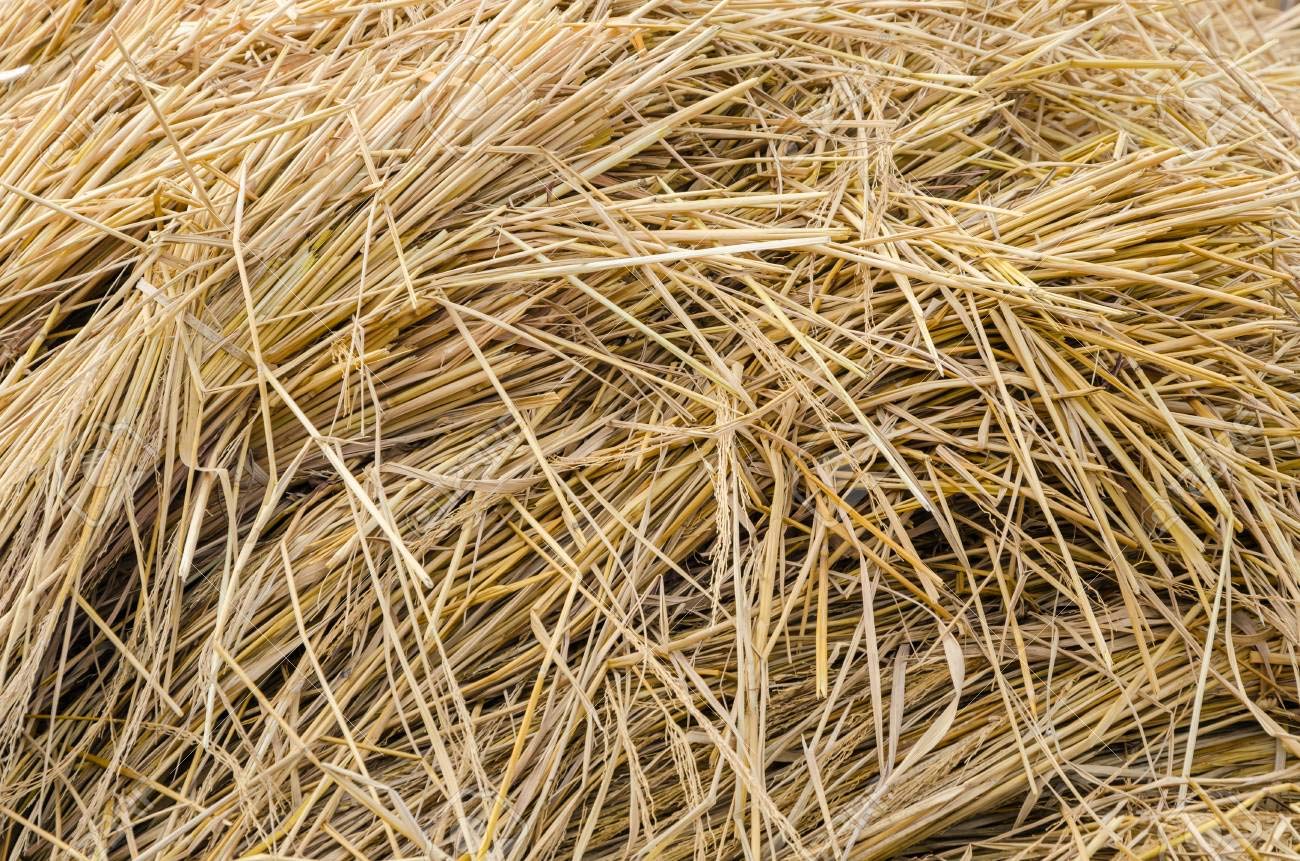 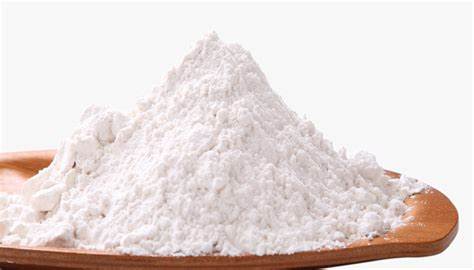 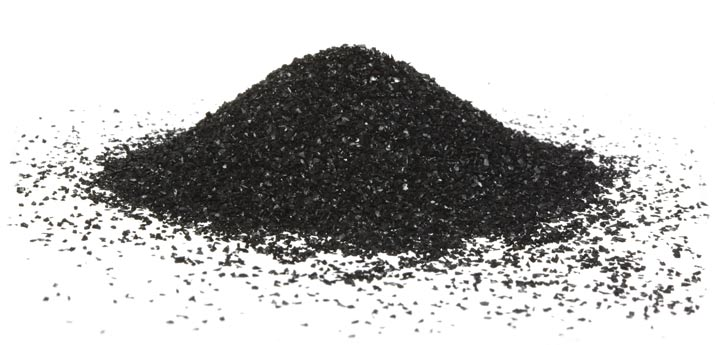 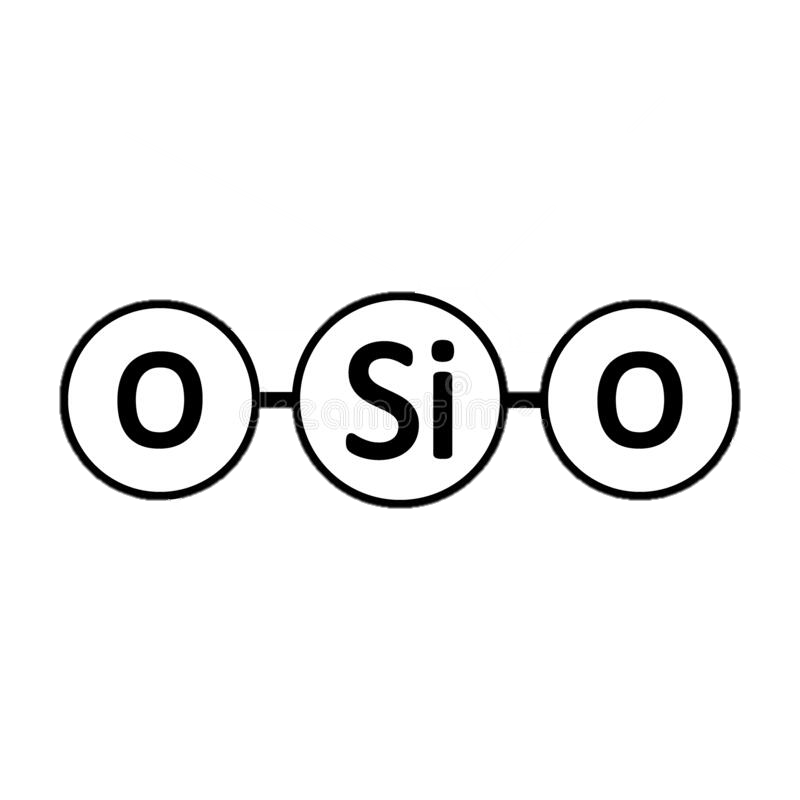 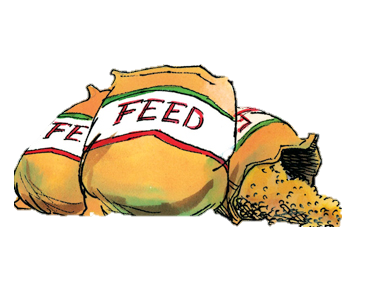 Nano Silica
Activated carbon
Bioethanol
Animal Feed
Bran oil
Rice Flour
Rice Straw
4
[Speaker Notes: Where what, 
With economical benefit 
upcycling


Rice Flour Dry Milling SolutionA sustainable and nutritious solution to grind Rice for downstream applications]
NO Wastewater
Nutrition Prevention
No Water Waste
Reliable & Stable Process
Longer Shelf Life
Rice Flour Dry Milling Solution Balancing the needs of Nutrition, Natural and Economy
Buhler Rice FLour Dry Milling Solution |  Buhler GF-Food
5
Scale & Automation Available
Flexible Solution
High Flour Yield
Food Safety
Rice Flour Dry Milling Solution Overview
With Water adding
Super Fine Grinding
White Color
Similar Properties to Wet
Buhler Rice FLour Dry Milling Solution |  Buhler GF-Food
Goal:
Replace Wet grinding for Rice Flour
Flour quality same or better than conventional process 
Quality of the flour is more Stable and easy control
Higher Flour Yield (Reduce waste)
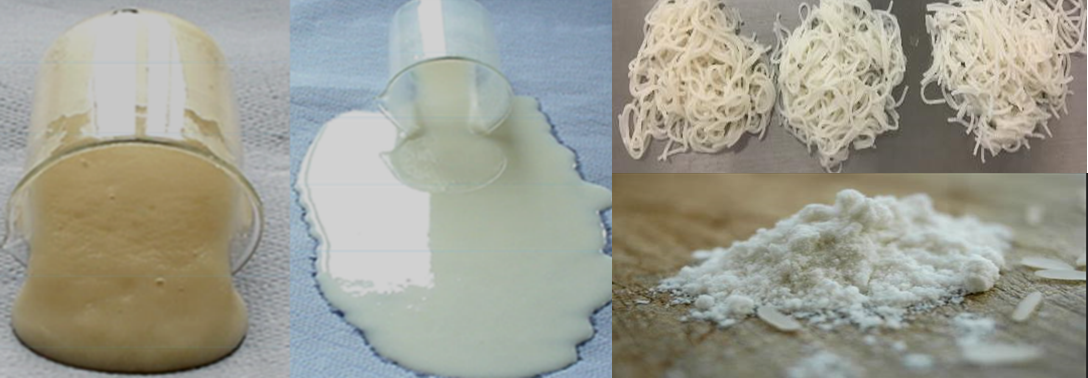 Rice Intake
Cleaning
Milling
Rice Flour
Multi- Application of Rice FlourFlexible to meet different Customer Requirements
Straight rice noodle
Fresh slice noodle
Steam rice cake
Sponge cake
Rice cracker
Batter
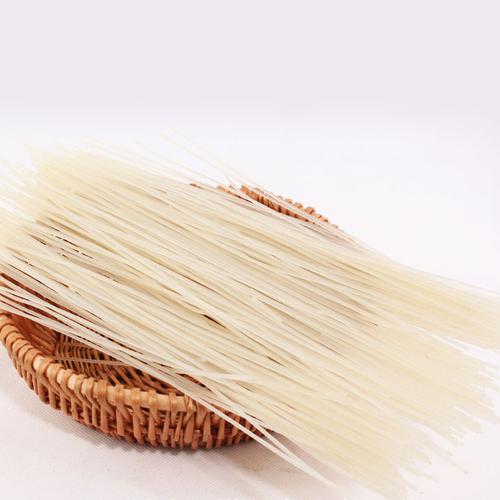 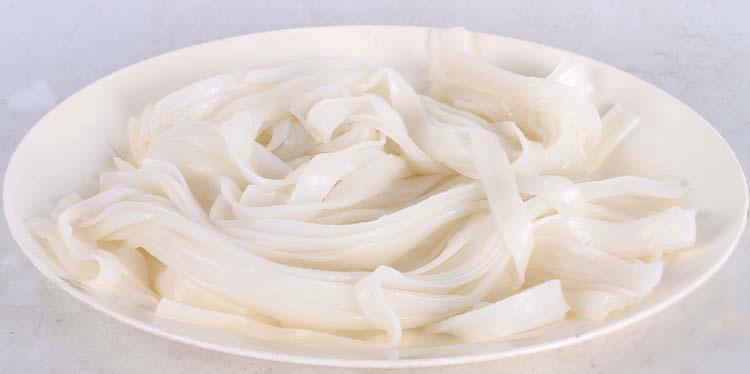 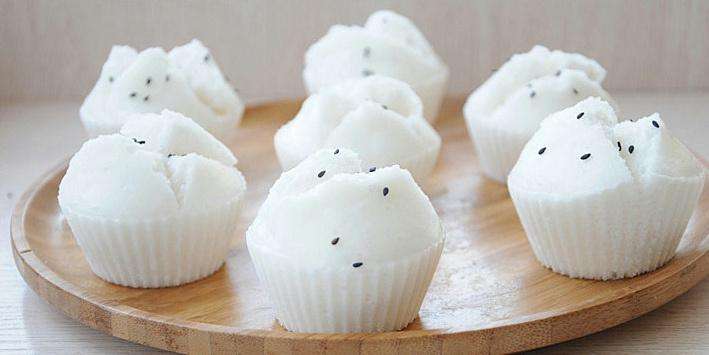 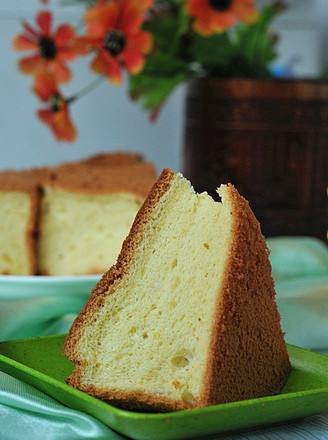 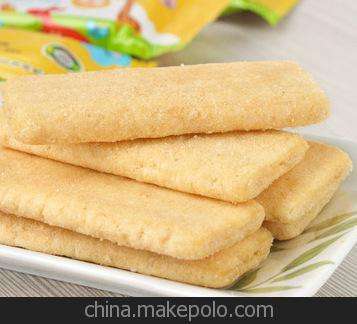 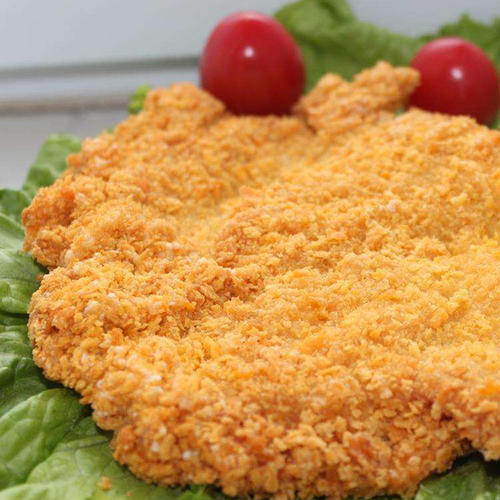 Buhler Rice FLour Dry Milling Solution |  Buhler GF-Food
Muffin cake
Waffle
Baby food
Fresh rice noodle
Vermicelli roll
Rice bread
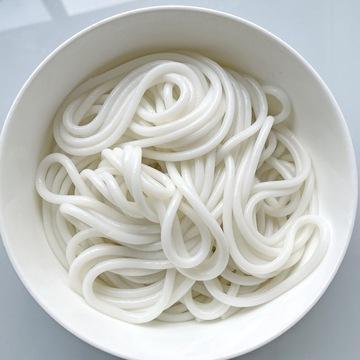 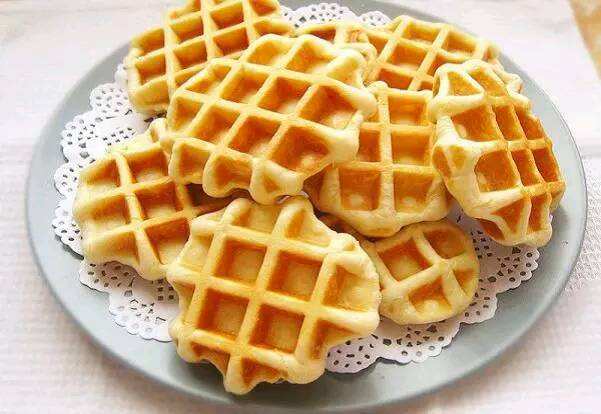 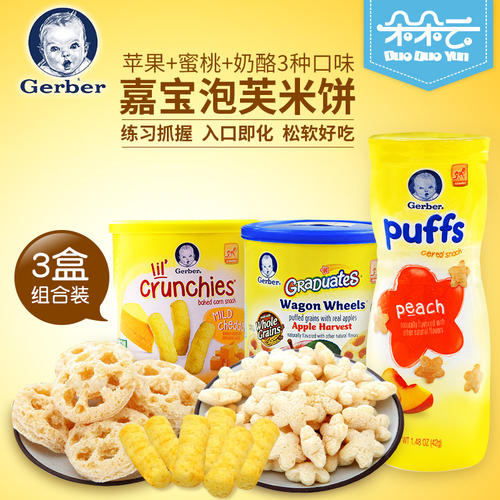 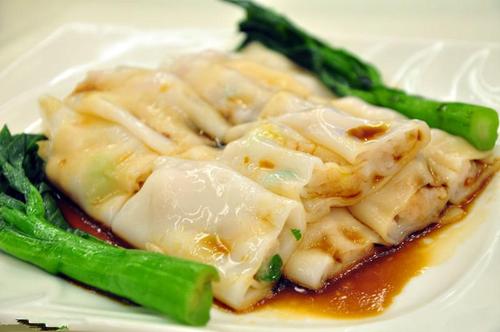 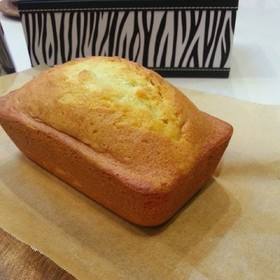 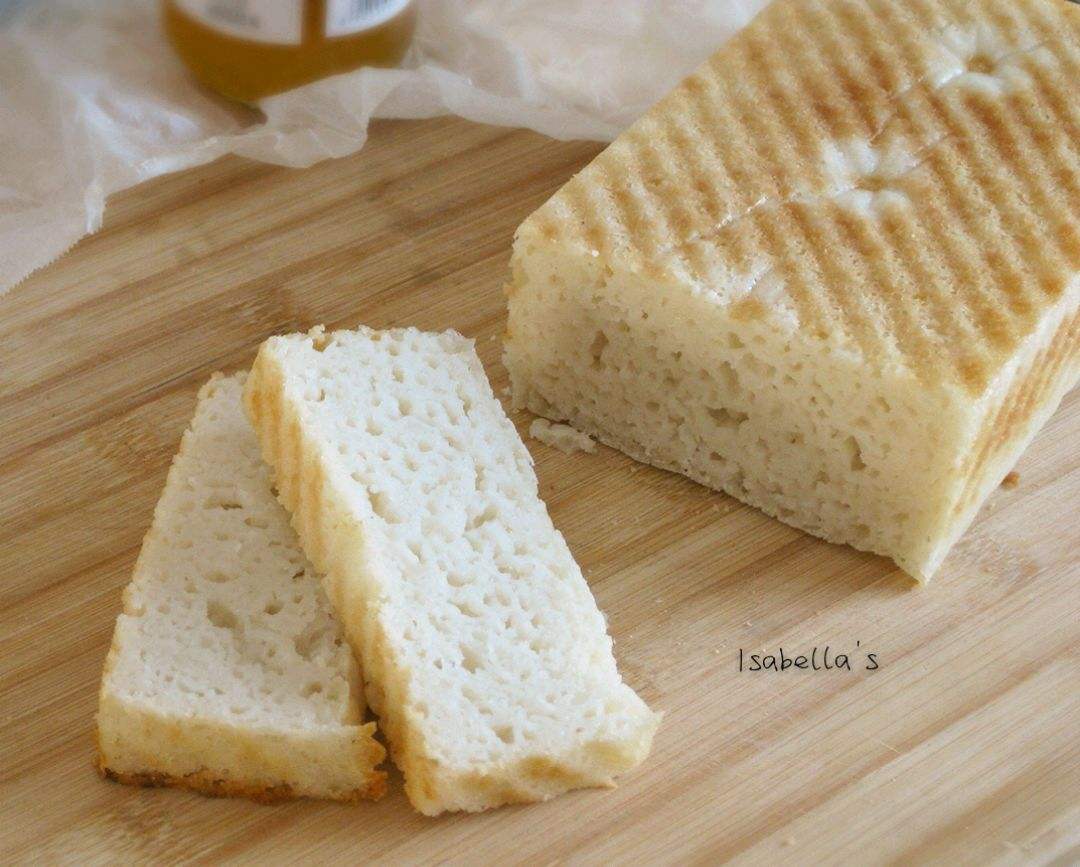 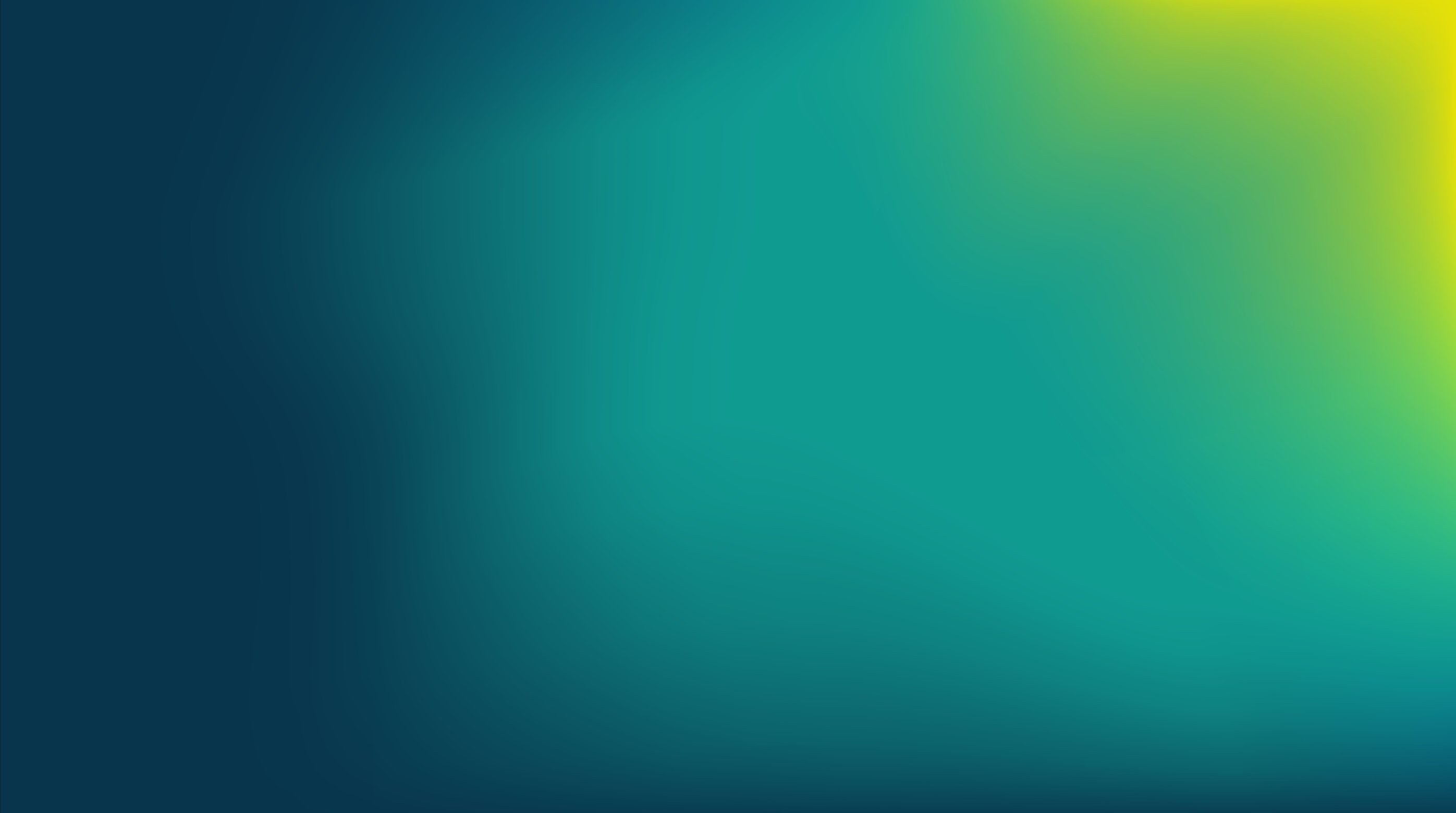 Rice Flour Dry Milling Solution Benefits of Economic and Environment
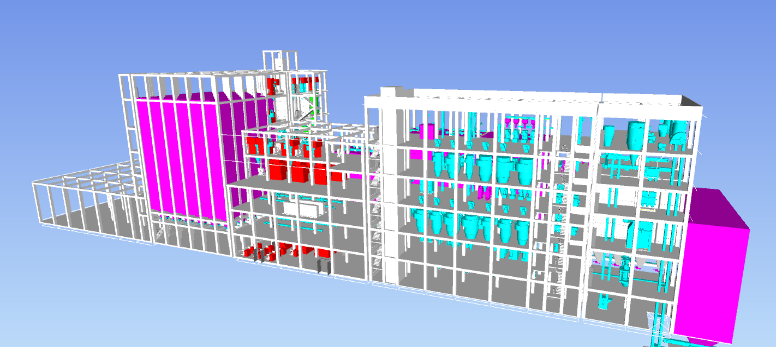 Assumption: 10t/h，Working time :10h/d，Rice flour Price 4000CNY/ton;
Raw moisture 12.5%, rice flour moisture 13.5%
Didn’t taking waste treatment cost into consider.
Footer of the presentation
ENERGY
WATER
WASTE
- 5%
Due to high flour yield
- 98%
Due to without soaking
Align with wet process 
Due to without drying
8
[Speaker Notes: Dry rice flour solution will bring ecomincal and food safe and nutrional benefit
Ntruinoal benefit comes with no washing solution, which is inline with buhler vison to reduce impact on 50% mkjad]
The Reliable Equipment are the FoundationEnable Stable/ Reliable/ Food Safety/ Global Available
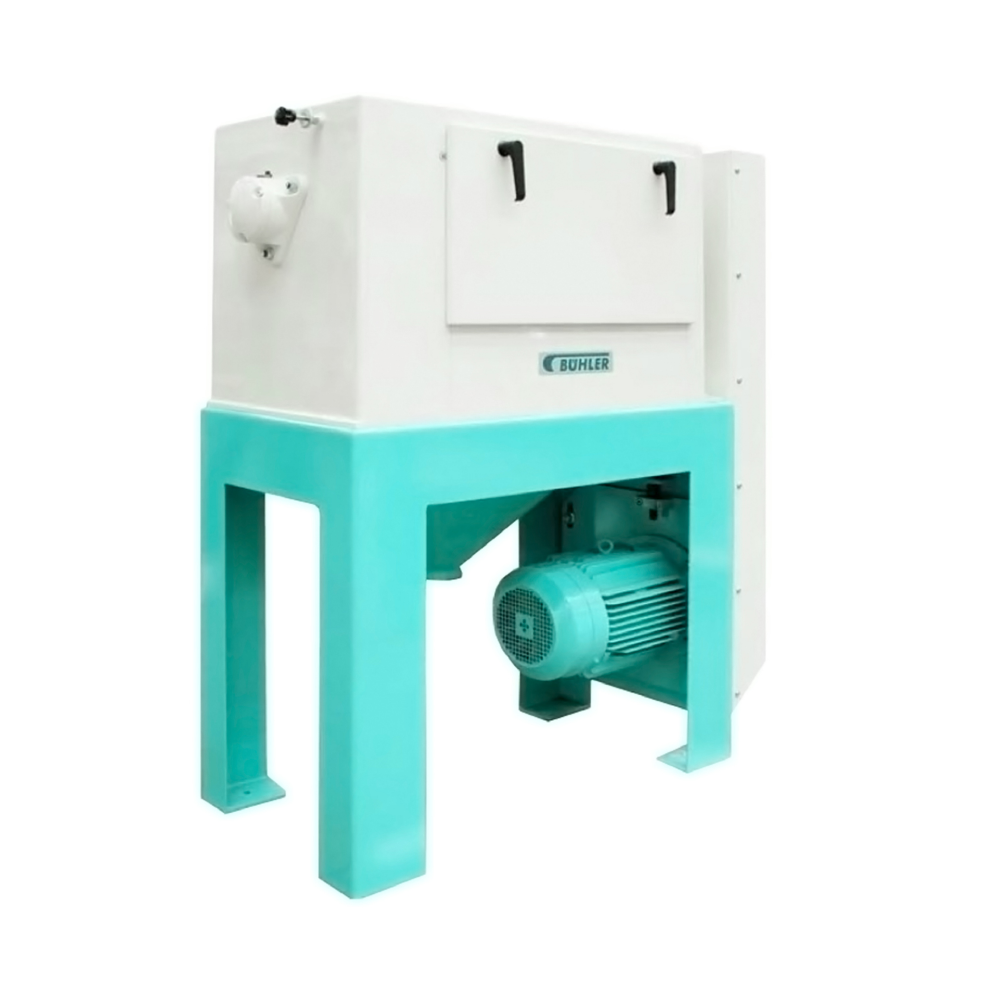 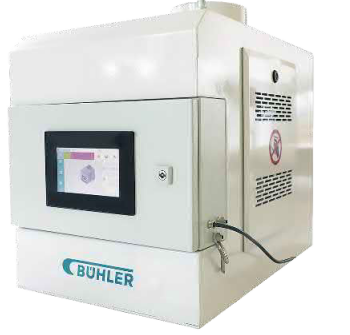 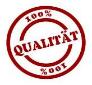 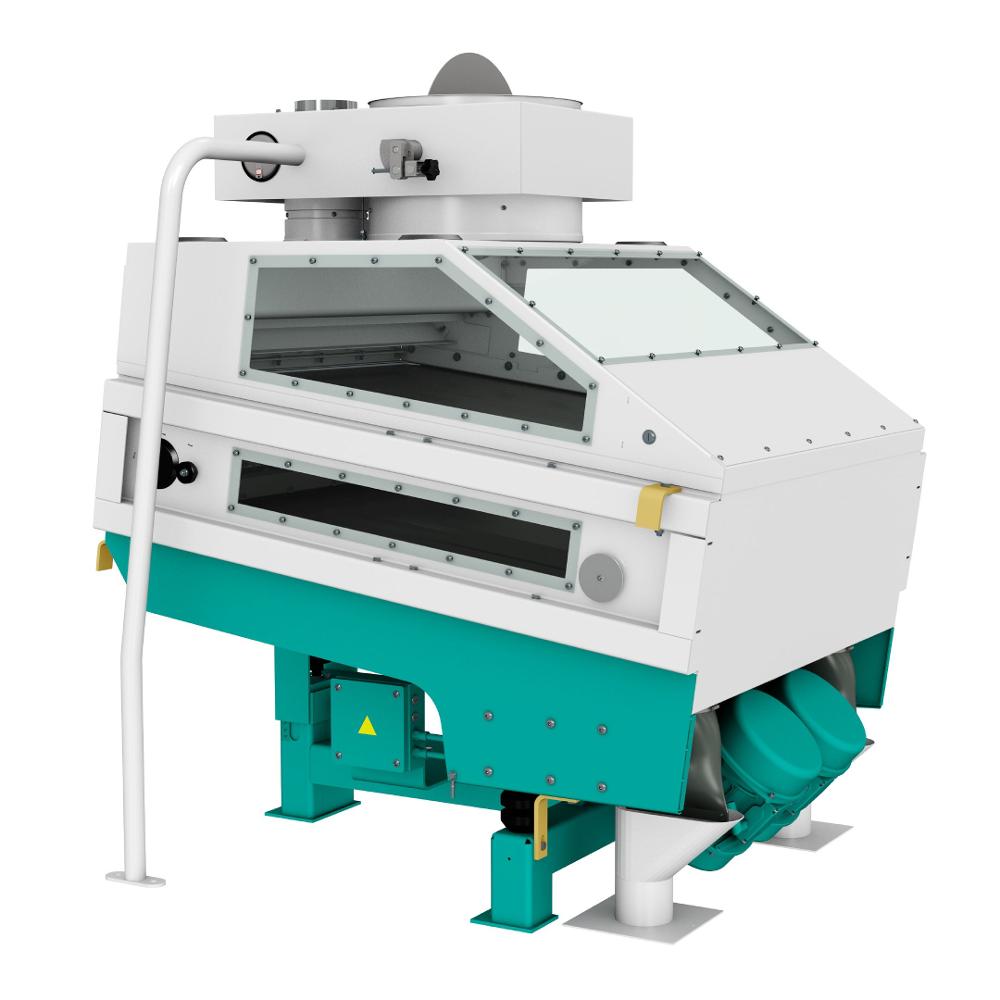 Flow Balancer
Scourer
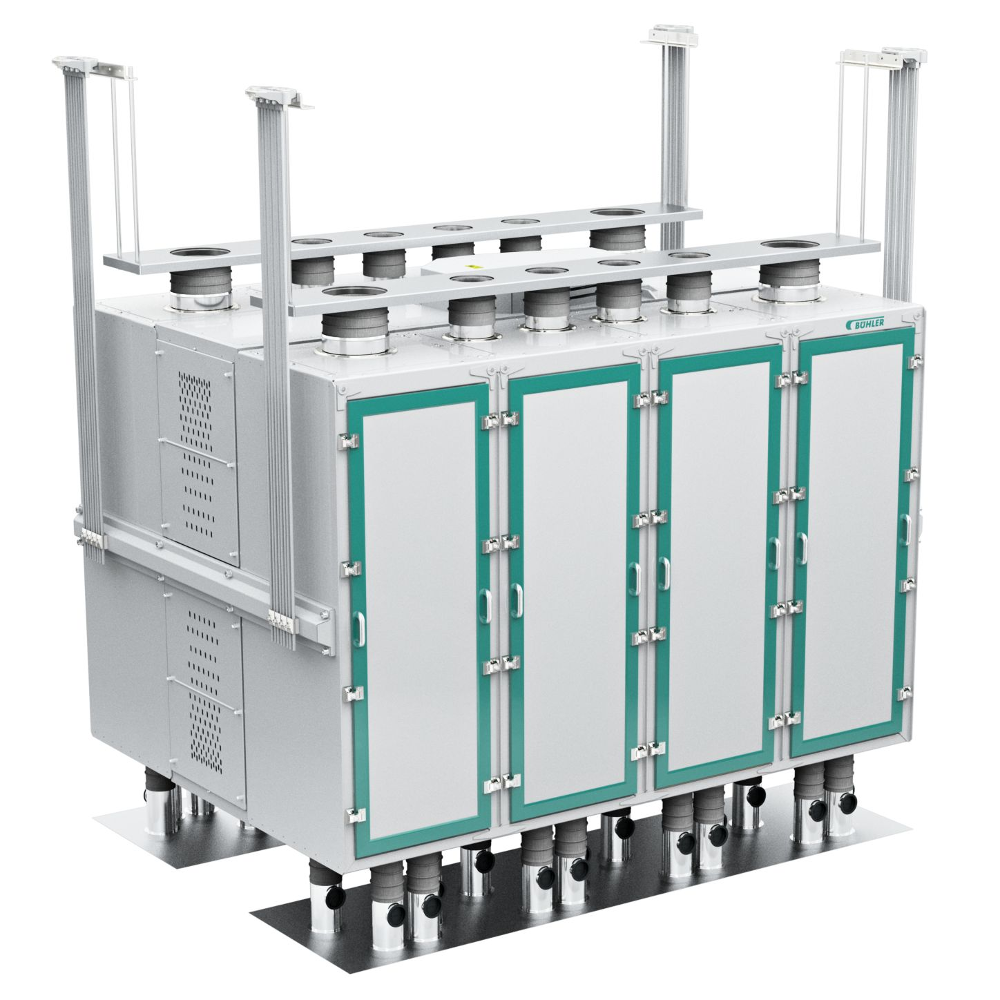 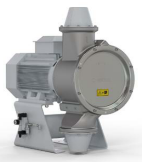 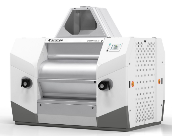 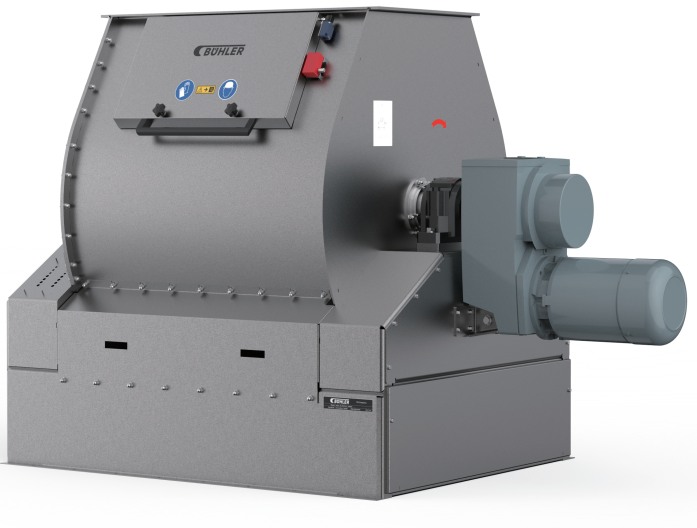 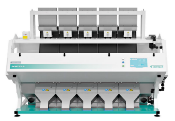 Destoner
Buhler Rice FLour Dry Milling Solution |  Buhler GF-Food
Plansifter
Impact Machine
Roller Mill
Mixture
Color Sorter
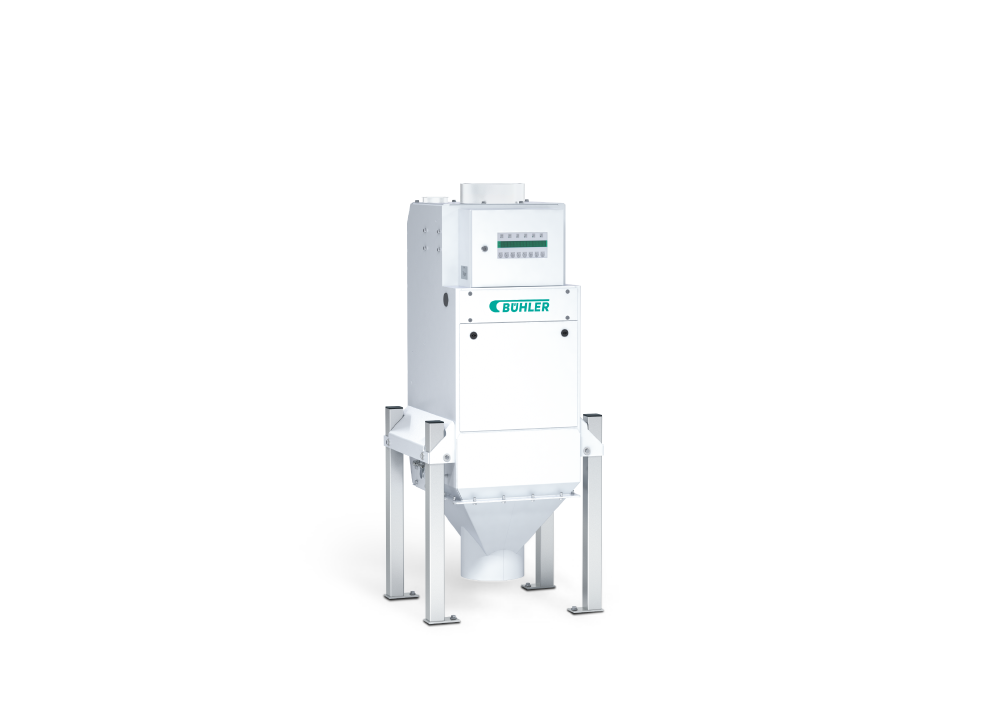 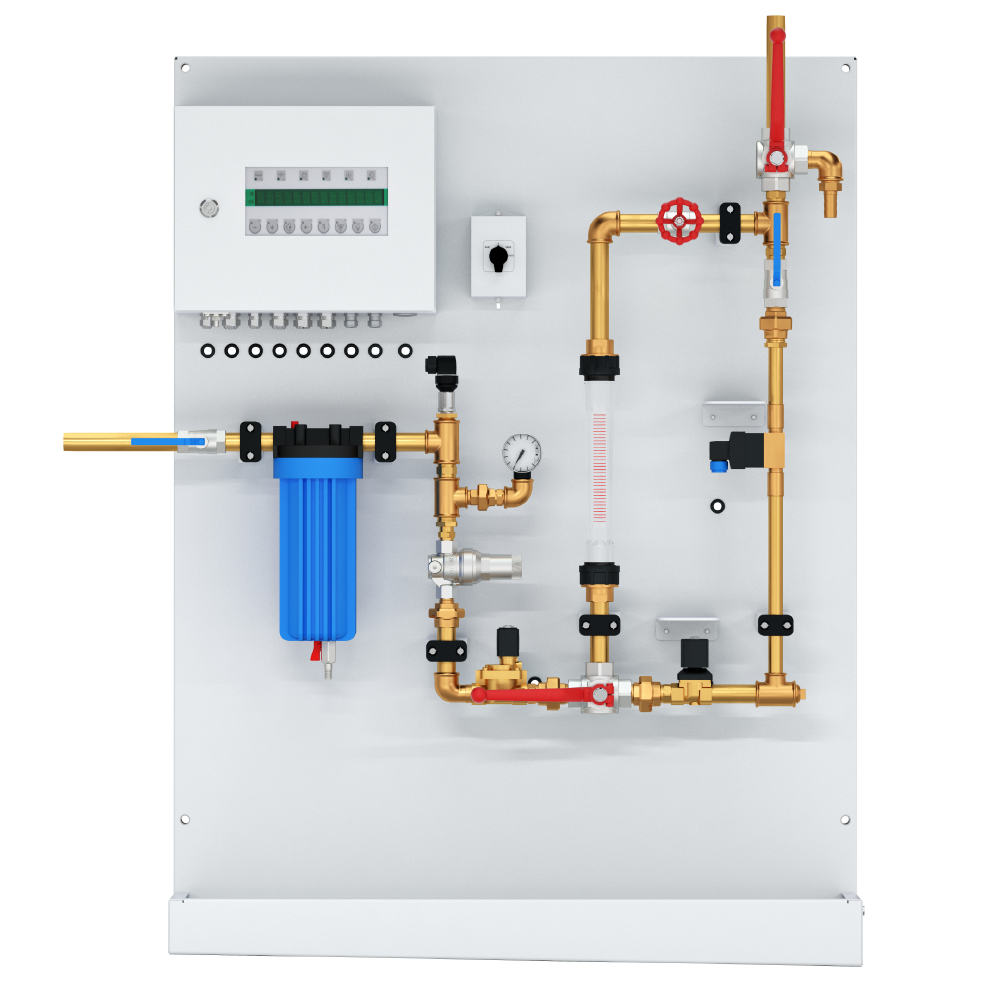 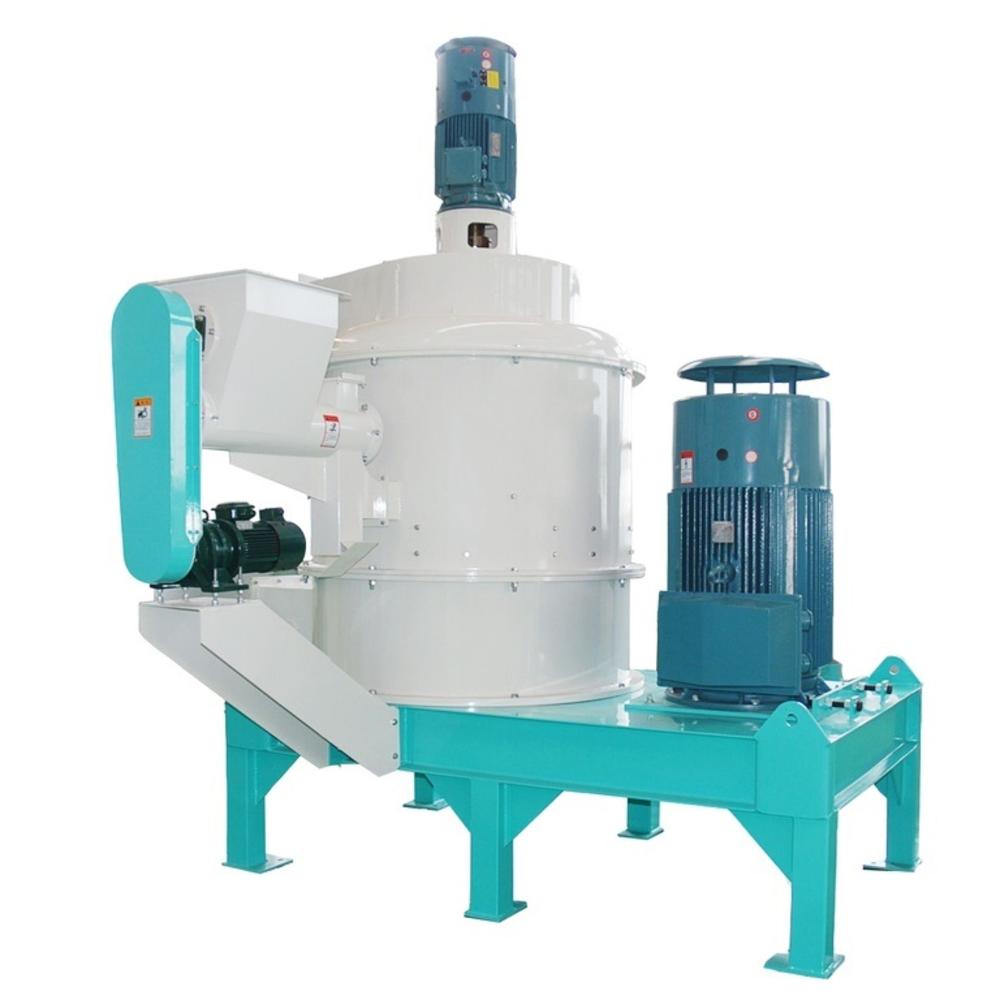 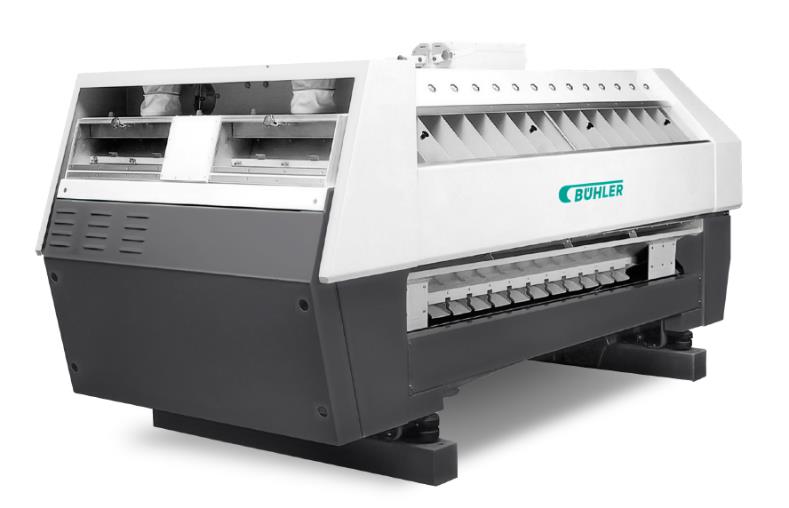 Pulverizer
Purifier
Liquids flow controller
Moisture measuring device
[Speaker Notes: Foudation for nutious standable solution:
Food safe
Stabel
Reliable
High economic performance
Global vaiaLBE SE
sERIVCE]
Imagineering the Future
Buhler Rice FLour Dry Milling Solution |  Buhler GF-Food
Colored Rice is the brown rice which the seed coat and pericarp contain pigment.
High protein content
High amino acid content
High fat content
High dietary fiber
Parboiling is a hydrothermal treatment applied to paddy rice that causes starch gelatinization and consequently changes of rice properties.
Higher nutritional value (vitamins and minerals)
Extended shelf life
Contain more fat
Germinated Brown Rice is the brown rice being soaked under water under suitable condition to favor germination:
Increase in simple sugars 
Natural enzymes become expressed
Improved minerals
Improved vitamins
10
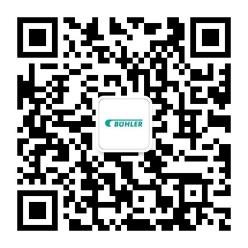 Buhler Rice FLour Dry Milling Solution |  Buhler GF-Food